Unit 3:MY FRIENDSLesson 2:A CLOSER LOOK 1
WARM-UP
-  2 TEAMS
- WRITE BODYPARTS in 2 MINUTES
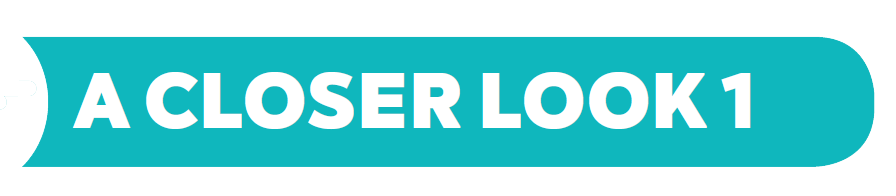 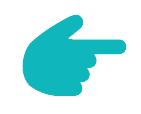 Vocabulary
Personality adjectives
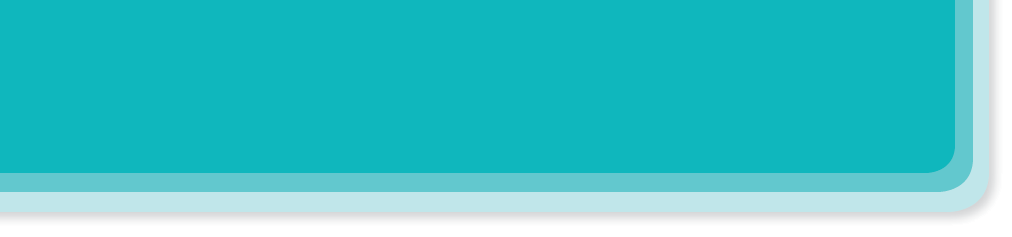 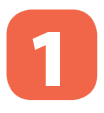 Match the adjectives to the pictures.
c
a
e
d
b
a
b
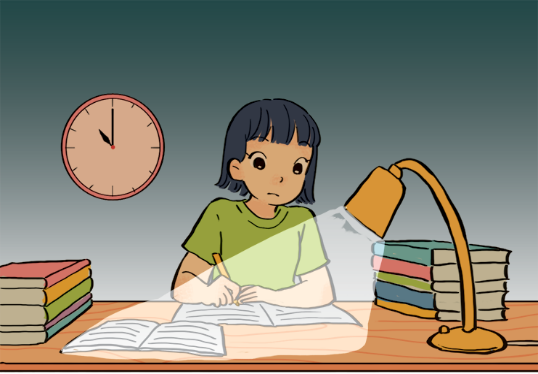 3. funny
1. hard - working
1. hard - working
5. active
2. confident
5. active
2. confident
5. active
4. caring
4. caring
3. funny
4. caring
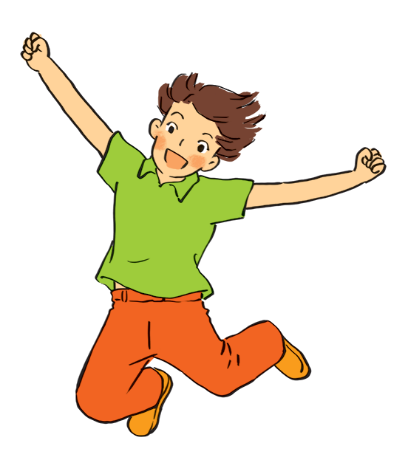 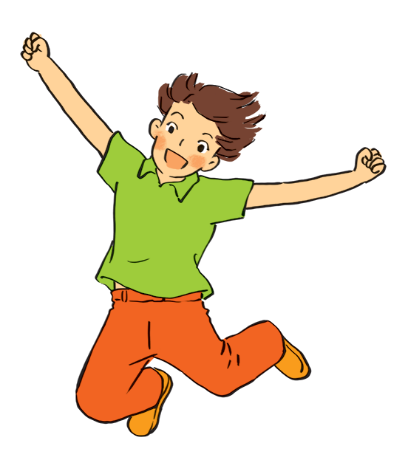 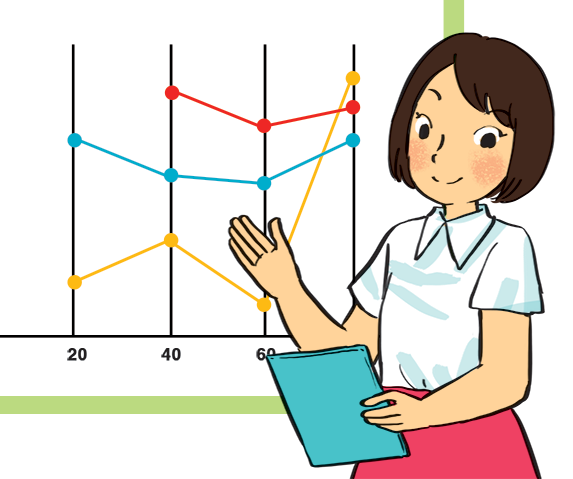 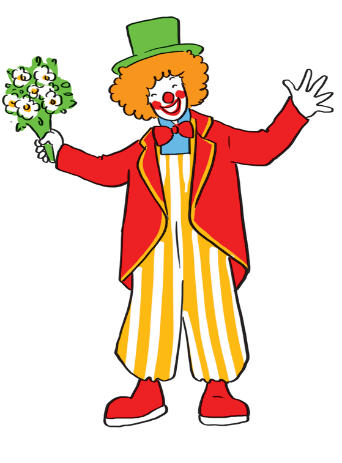 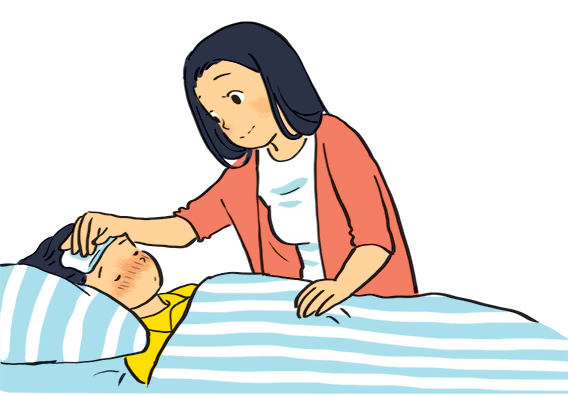 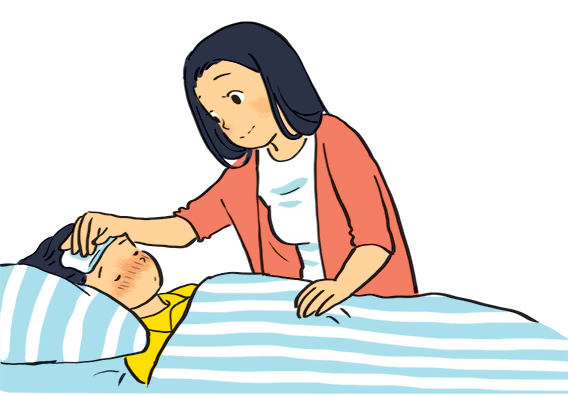 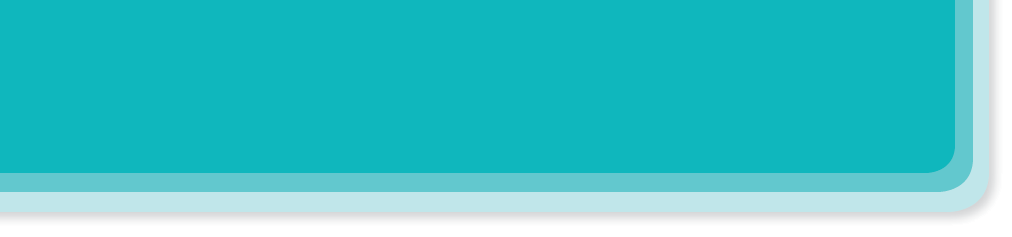 Use the adjectives in the box to complete the sentences. 
Pay attention to the highlighted  words / phrases.
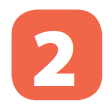 friendly
clever
kind
creative
carefull
shy
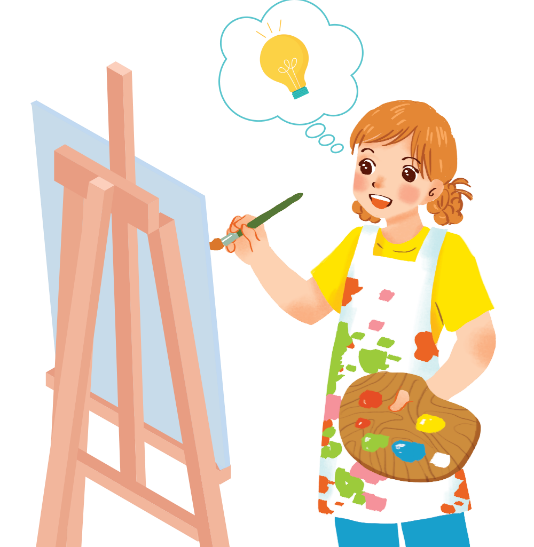 Mina is very                  . She likes drawing pictures. She always has lots of new ideas.
1.
creative
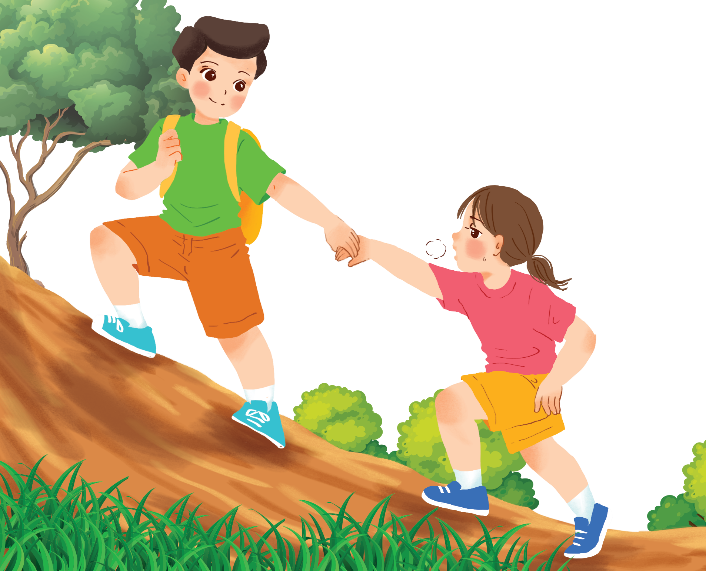 kind
Nam is              . 
He likes helping his friends.
2.
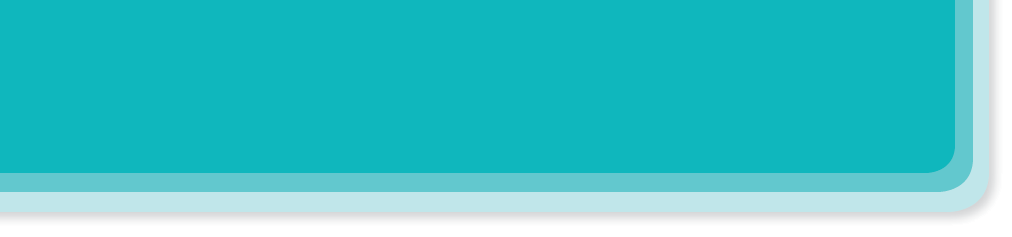 Use the adjectives in the box to complete the sentences. 
Pay attention to the highlighted  words / phrases.
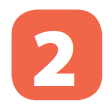 friendly
clever
kind
creative
carefull
shy
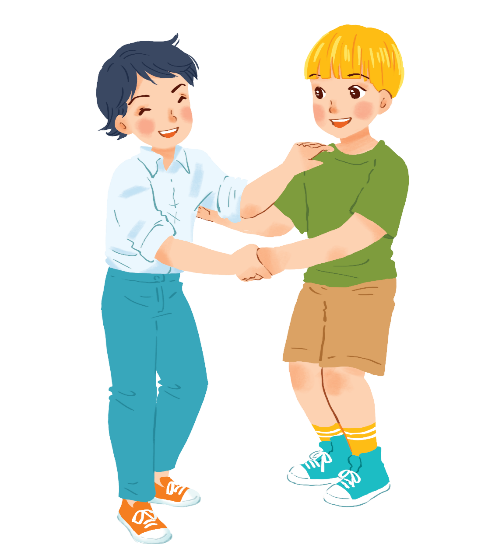 friendly.
Minh Duc is
He likes meeting new people.
3.
.
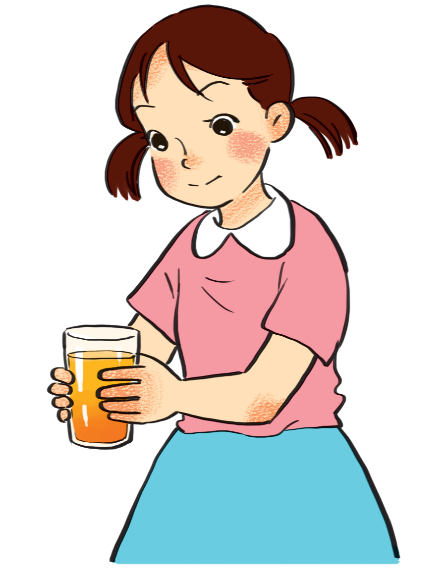 careful
Kim is very               . 
She pays attention to what she’s doing.
4.
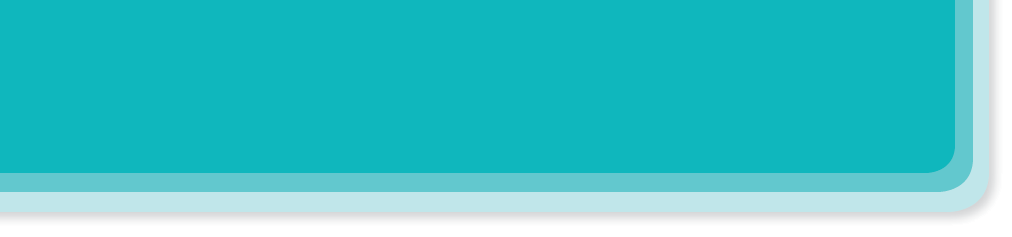 Use the adjectives in the box to complete the sentences. 
Pay attention to the highlighted  words / phrases.
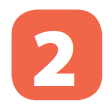 friendly
clever
kind
creative
carefull
shy
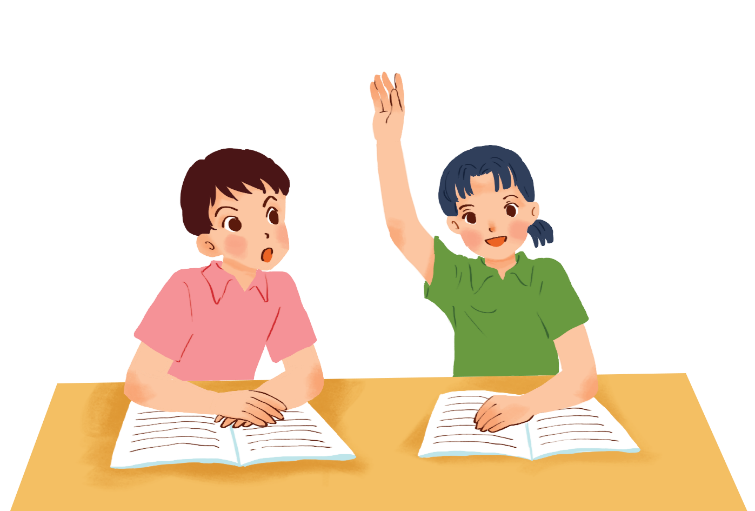 clever
5.
Mai is              .
She learns things quickly and easily.
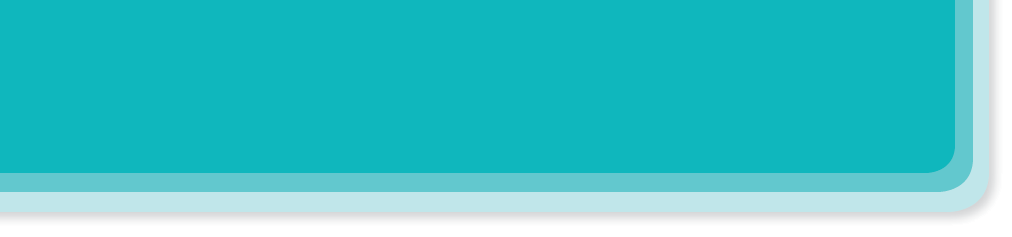 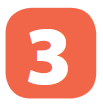 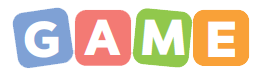 Friendship ﬂower.
Work in groups. Write two personality adjectives for each group member.
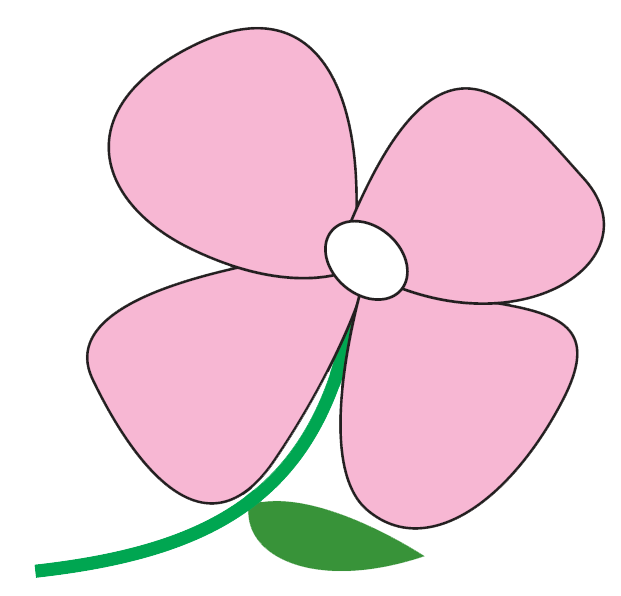 Minh: kind funny
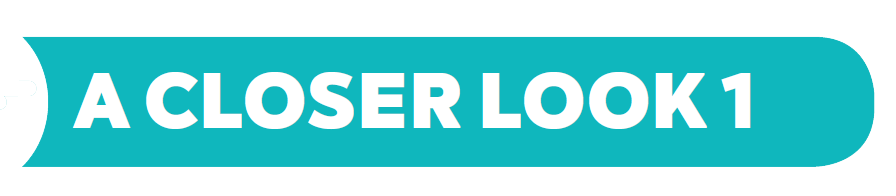 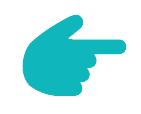 Pronunciation
/b/ and /p/
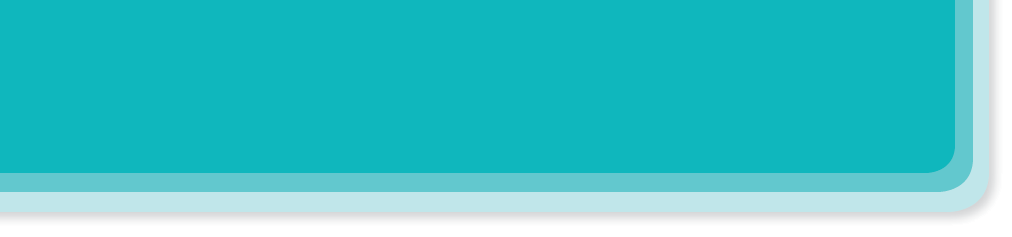 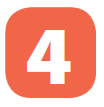 Listen and circle the words you hear. Then repeat.
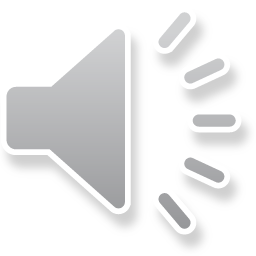 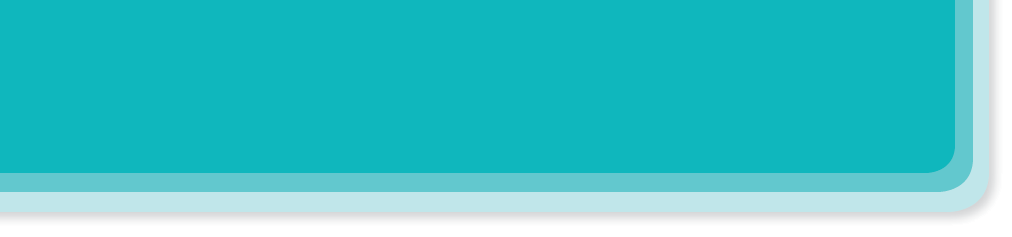 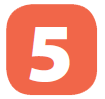 Listen. Then practise the chant. Notice the rhyme.
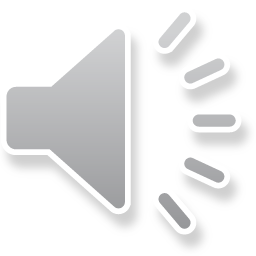 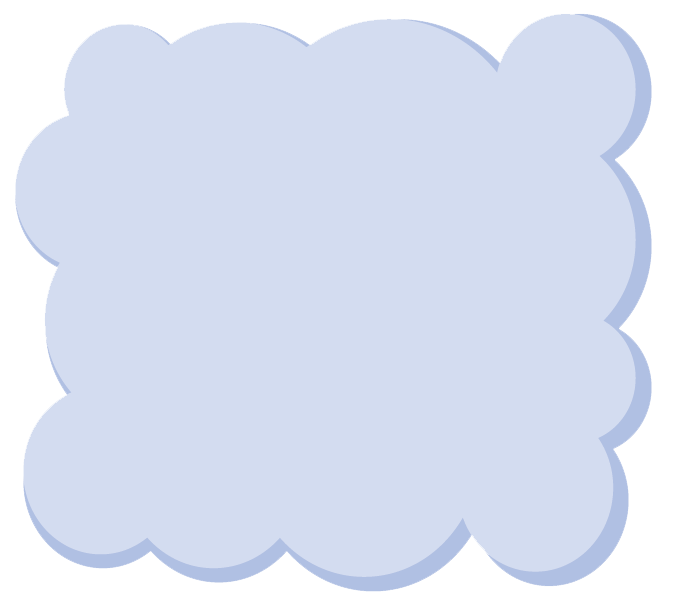 We’re having a picnic  
We’re having a picnic
Fun! Fun! Fun!
We’re bringing some biscuits  
We’re bringing some biscuits  
Yum! Yum! Yum!
We’re playing together  
We’re playing together  
Hurrah! Hurrah! Hurrah!
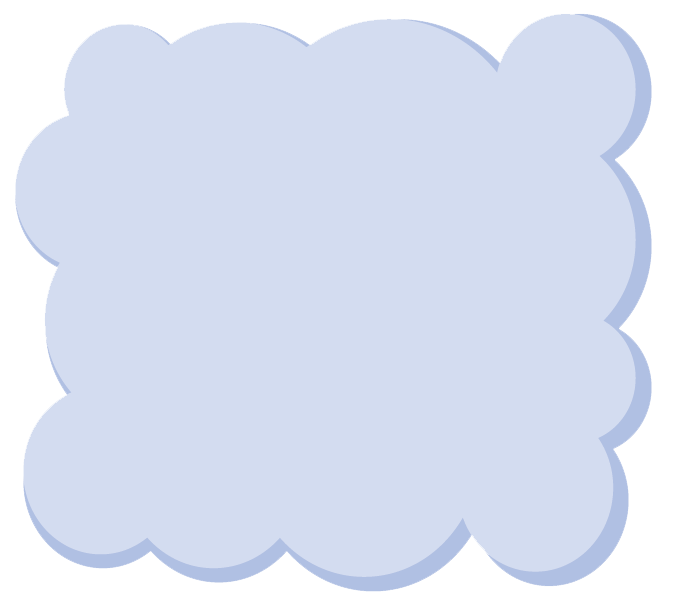 UP AND DOWN
Round 1: 
Teacher: says 1-15 
personalities 
Students: stand up for the positive ones, sit down for the negative ones.
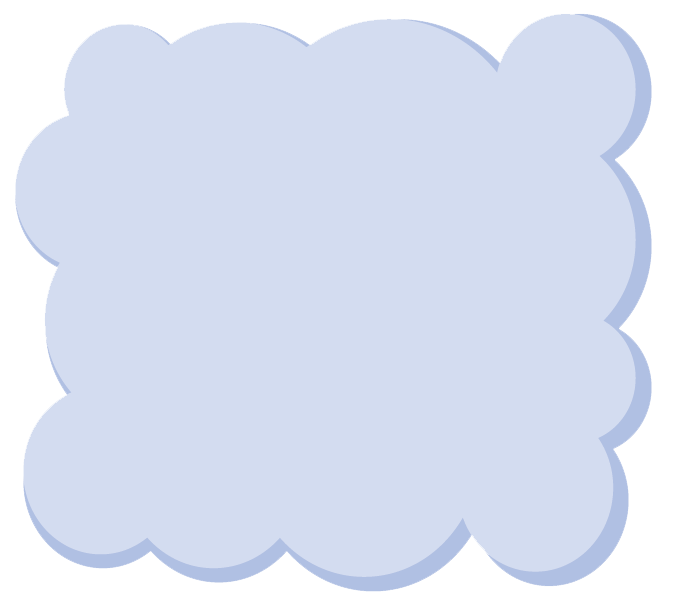 Round 2: 
Teacher: says 1-15 words containing the sound /b/ and /p/. 
Students: stand up for the ones with the “b” sound, sit down for “p” sound.
UP AND DOWN